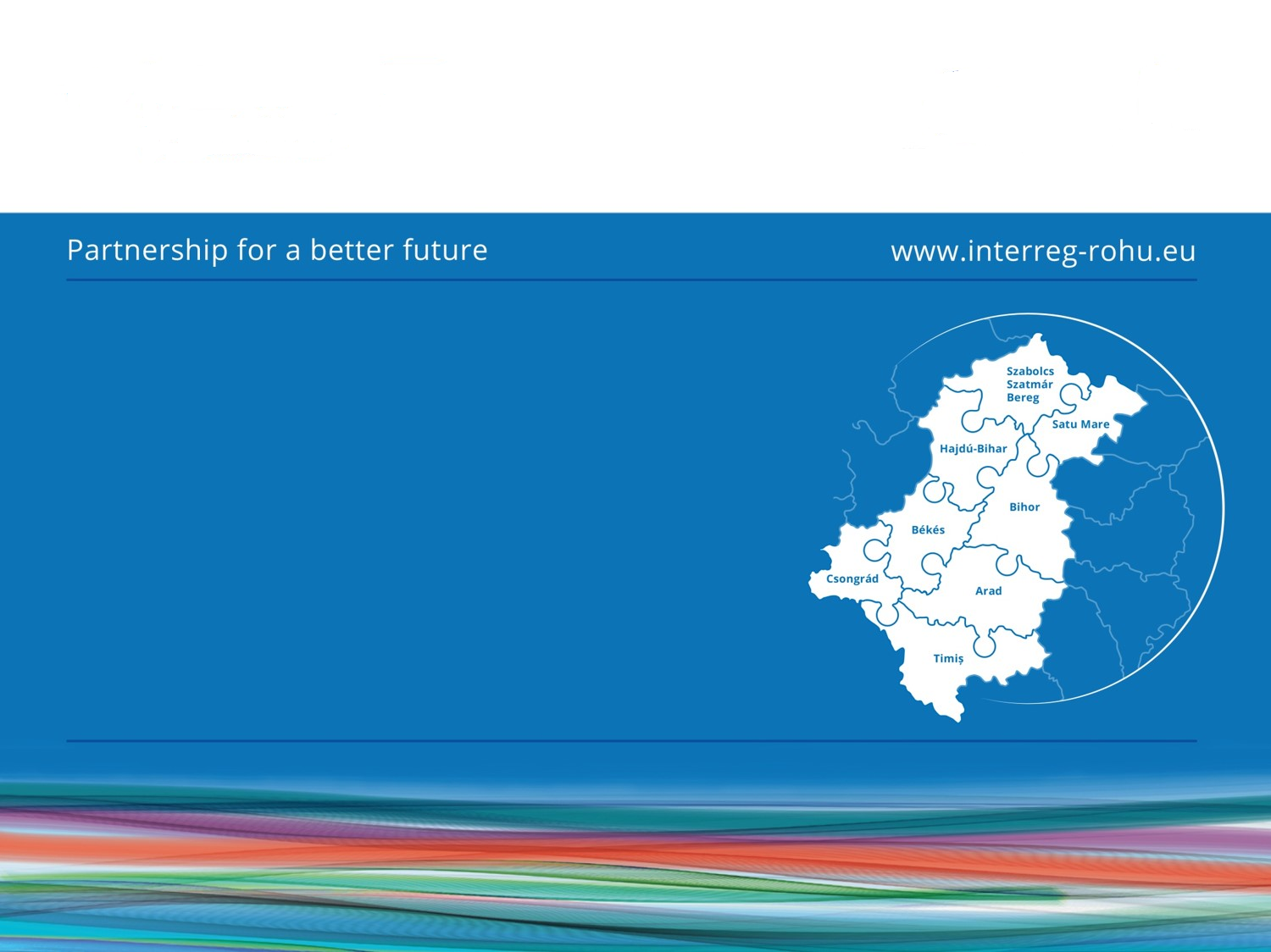 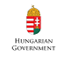 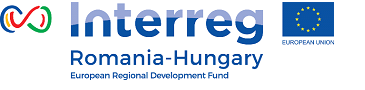 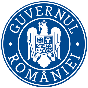 NEREGULI
ȘI
ANTIFRAUDĂSesiune de instruire pentru beneficiari – al treilea Apel deschis
09.07.2019 – Oradea12.07.2019 – Timișoara

Serviciul Constatre Nereguli și Antifraudă (S.C.N.A.)
Presentation name
Location 10.02.2017
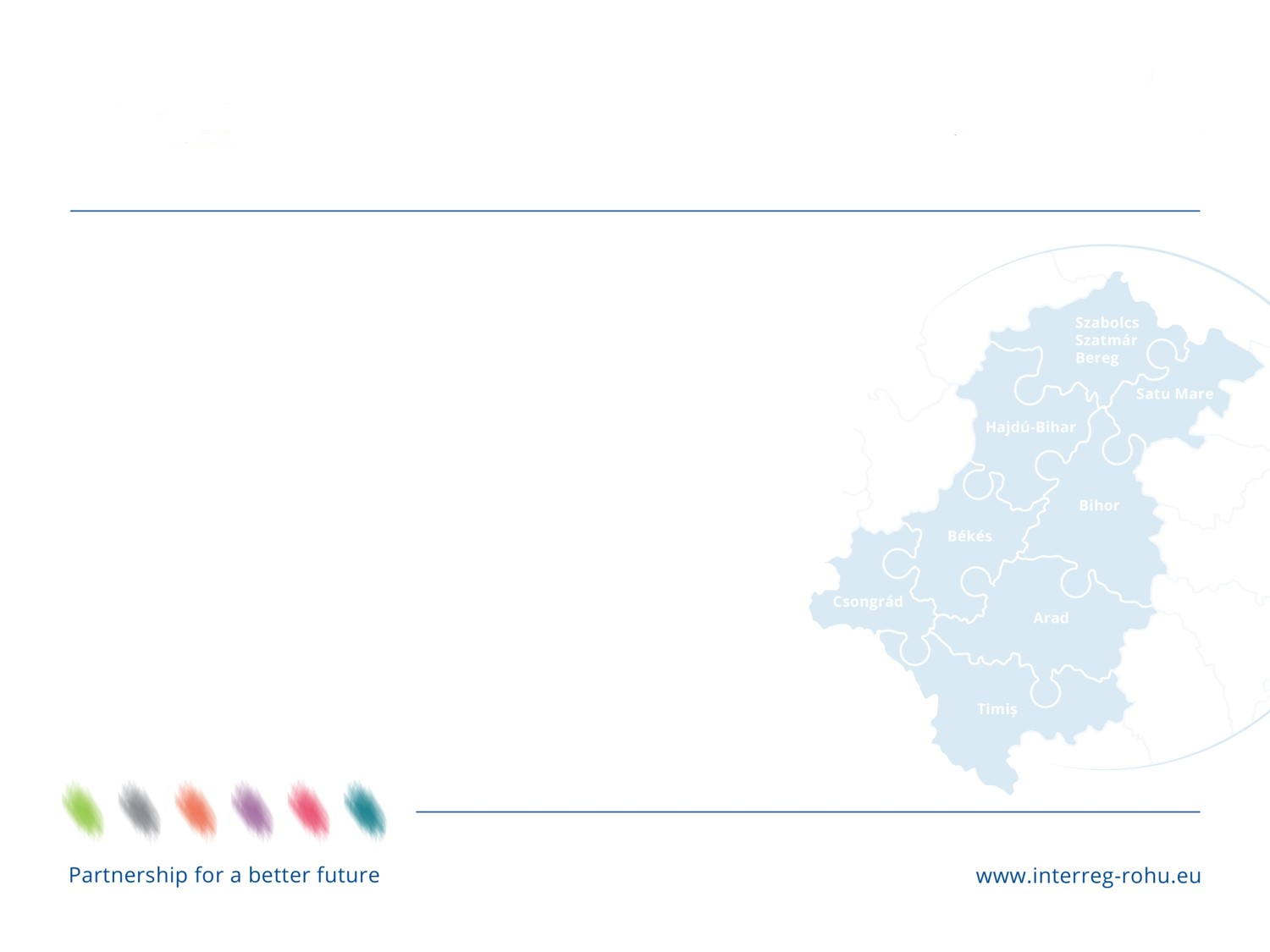 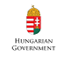 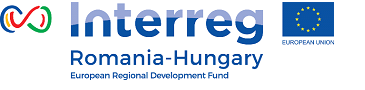 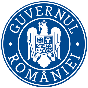 Legislație aplicabilă:

• REGULAMENTUL (UE) NR. 1303/2013 de stabilire a unor dispoziții comune privind Fondul european de dezvoltare regională, Fondul Social European, Fondul de Coeziune, Fondul european agricol pentru dezvoltare rurală și Fondul european pentru pescuit și afaceri maritime
• OUG 66/2011 privind prevenirea, constatarea si sancionarea neregulilor apărute în obinerea si utilizarea fondurilor europene si/sau a fondurilor publice naționale aferente acestora
• H.G. 875/2011 pentru aprobarea Normelor metodologice de aplicare a prevederilor OUG 66/2011 privind prevenirea, constatarea și sancționarea neregulilor apărute în obținerea și utilizarea fondurilor europene si/sau a fondurilor publice naionale aferente acestora
• H.G. 519/2014 privind stabilirea ratelor aferente reducerilor procentuale/coreciilor financiare aplicabile pentru abaterile prevăzute în anexa la OUG 66/2011
• LEGE nr. 78/2000 pentru prevenirea, descoperirea și sanctionarea faptelor de corupție
Lorem ipsum dolor sit amet, consectetur adipiscing elit. Integer eros velit, fermentum eget varius vel, scelerisque et quam. Nam sed justo non sapien consequat aliquet. Vestibulum tempus, eros ut finibus blandit, lorem mauris aliquam dui, vitae auctor massa nunc ut orci. Etiam faucibus eu nibh a blandit. Mauris hendrerit, neque sit amet cursus scelerisque, ex eros aliquam est, vitae dapibus nibh ligula ut nibh. Sed eros augue, convallis nec quam non, faucibus ornare urna. Aliquam mattis mattis tortor. Suspendisse potenti.
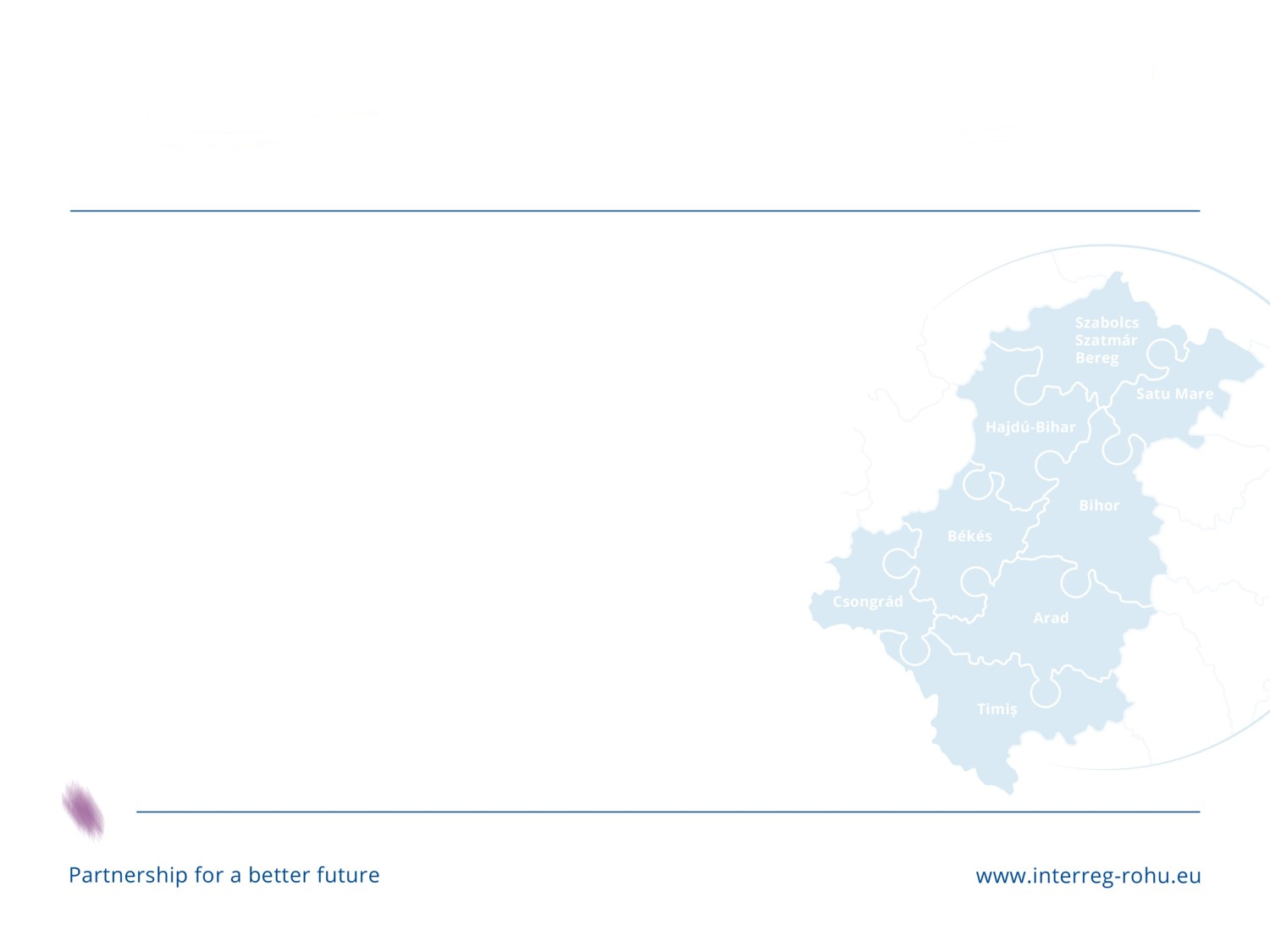 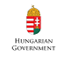 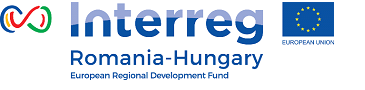 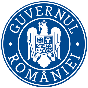 Termeni

NEREGULĂ art. 2 alin. 1 , litera (a) din O.U.G. 66/2011

Orice abatere de la legalitate, regularitate și conformitate în raport cu dispozițiile naționale și/sau europene, precum și cu prevederile contractelor ori a altor angajamente legal încheiate în baza acestor dispoziții, ce rezultă dintr-o acțiune sau inacțiune a beneficiarului ori a autorității cu competene în gestionarea fondurilor europene, care a prejudiciat sau care poate prejudicia bugetul Uniunii Europene/bugetele donatorilor publici internaționali si/sau fondurile publice naționale aferente acestora printr-o sumă plătită necuvenit;
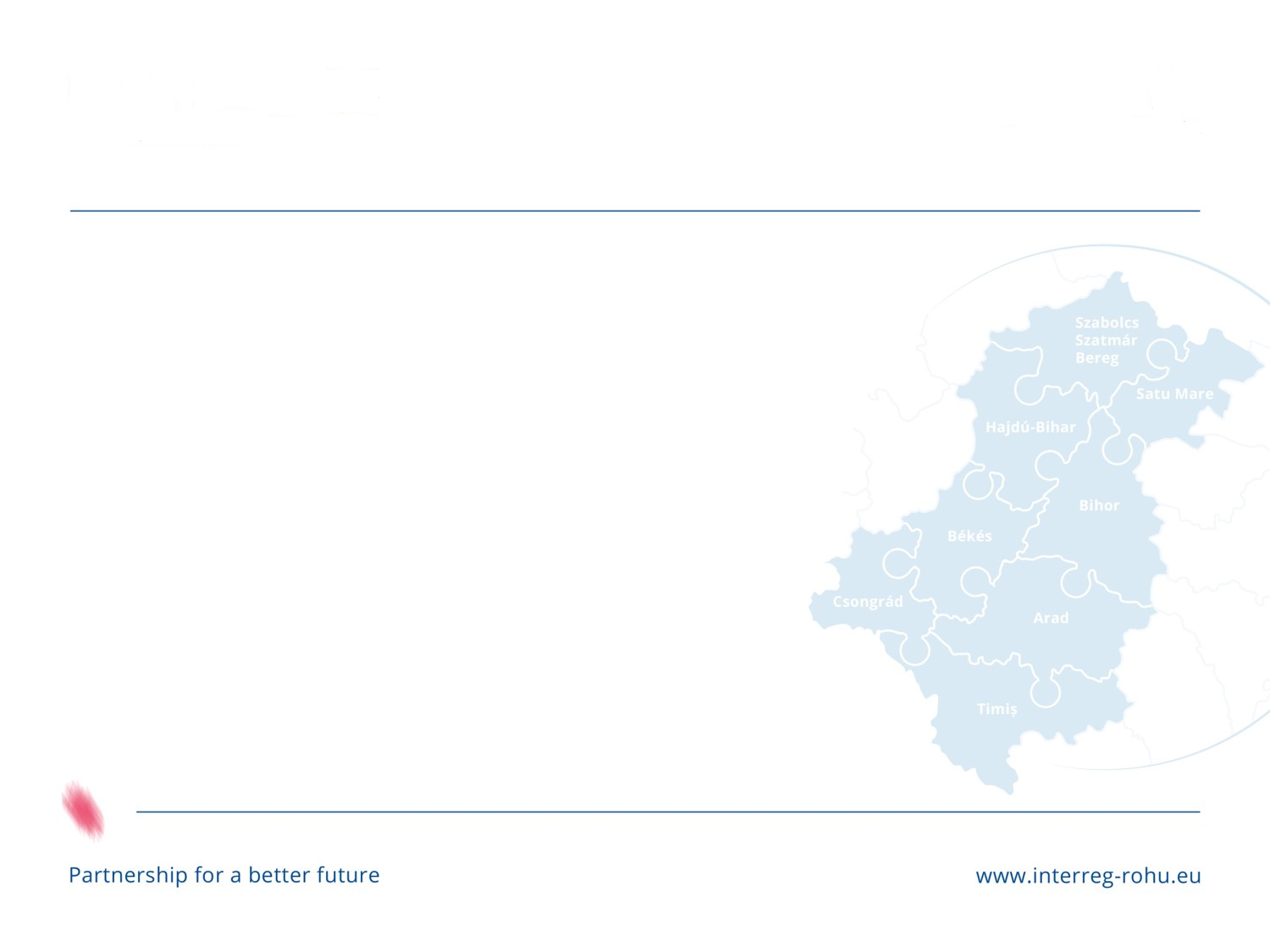 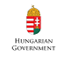 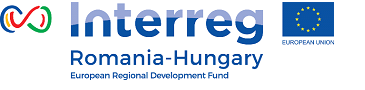 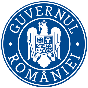 Termeni
FRAUDĂ art. 2 alin. (1) litera b ) din  OUG 66/2011

Infracţiunea săvârşită în legătură cu obţinerea ori utilizarea fondurilor europene şi/sau a fondurilor publice naţionale aferente acestora, incriminată de Codul Penal ori de alte legi speciale;
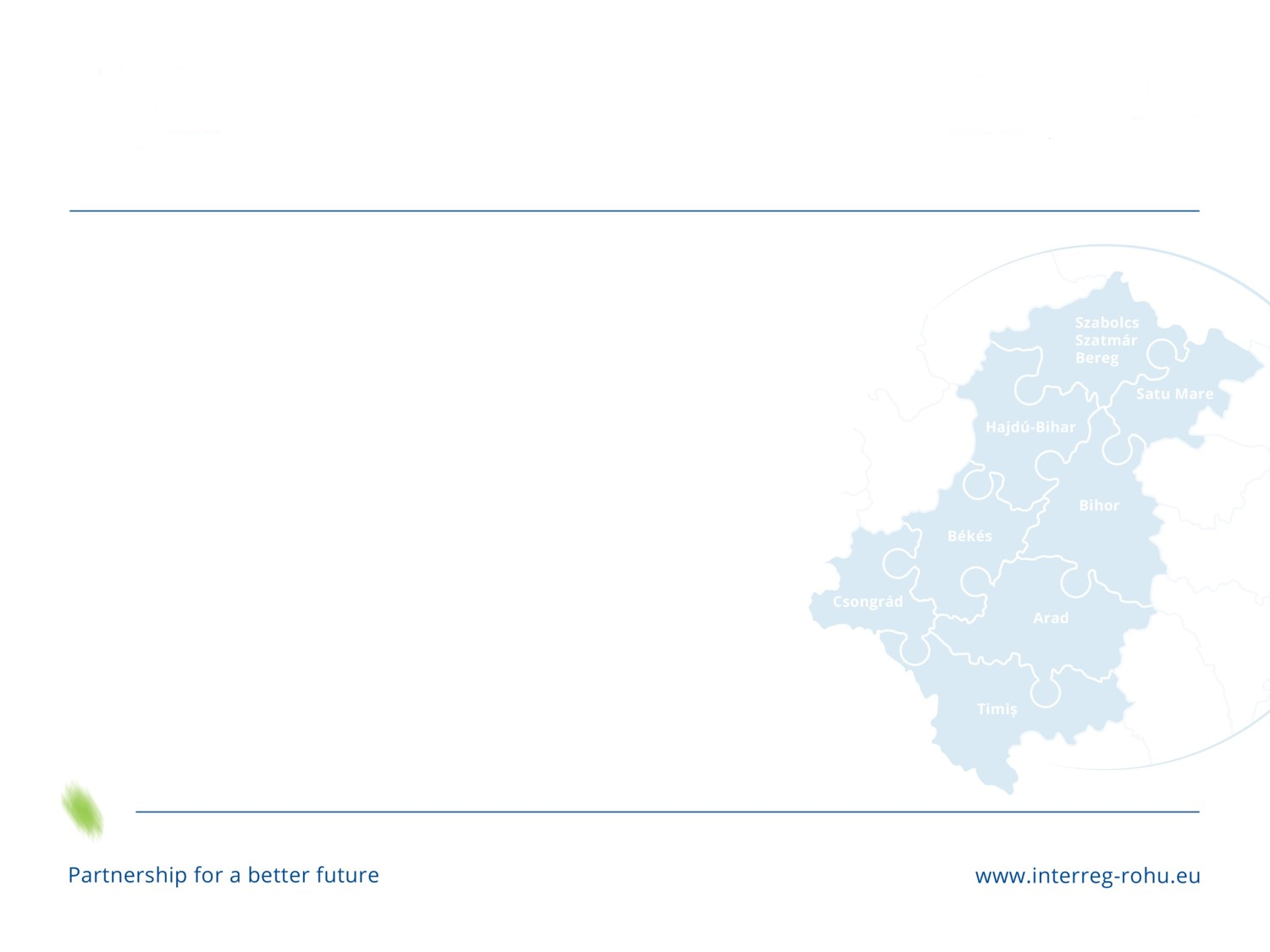 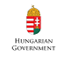 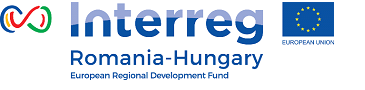 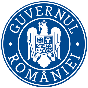 Termeni
Aplicarea de corecţii financiare
Măsurile administrative luate de autoritățile competente în conformitate cu prevederile prezentei ordonanțe de urgență care constau în excluderea de la finanțare din fonduri europene și/sau fonduri publice naționale aferente acestora a cheltuielilor pentru care a fost constatată o neregulă. 
(conform OUG 66/2011).
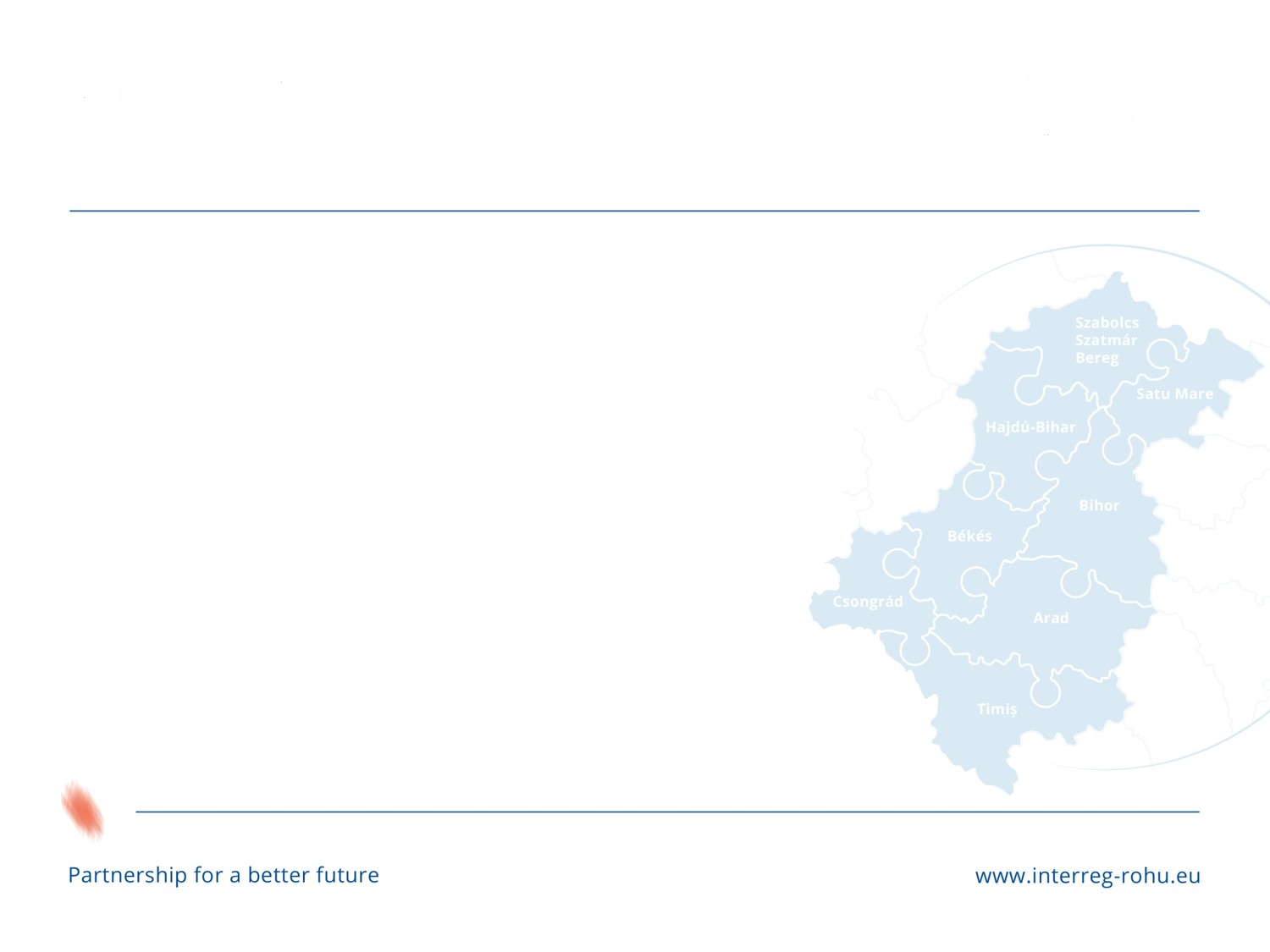 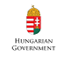 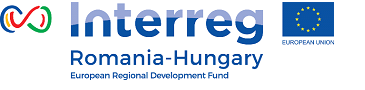 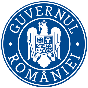 Consecințe ale aplicării unei corecții financiare

In cazul programelor cu finanţare europeană pentru care este folosit mecanismul recuperărilor, valoarea eligibilă a acordului/contractului/deciziei/ordinului de finanţare este micşorată definitiv cu valoarea corecţiei financiare aplicate, fără să existe posibilitatea înlocuirii de către beneficiar a cheltuielilor supuse corecţiei. (conf. art.23 din HG 875/2011)
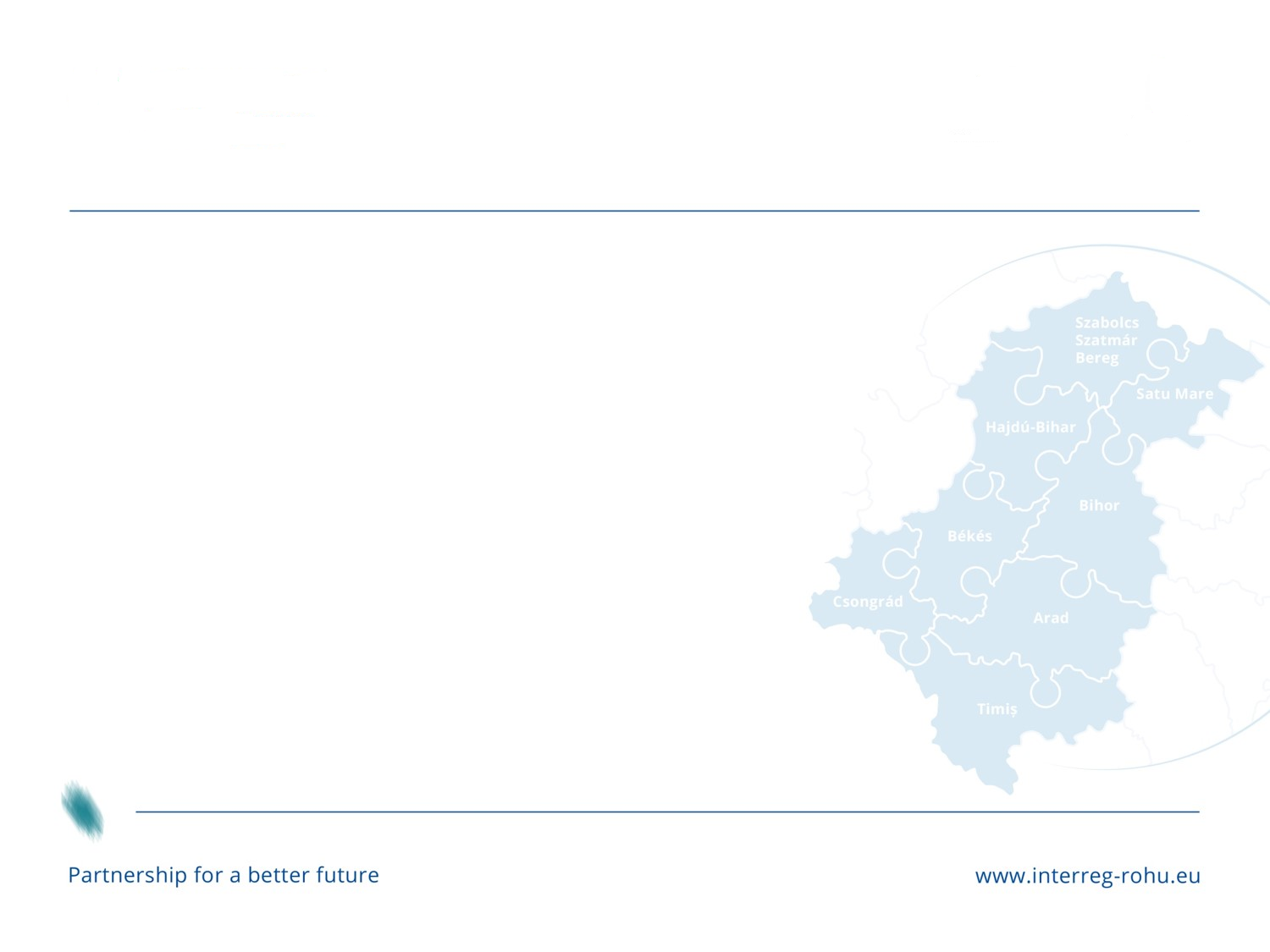 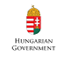 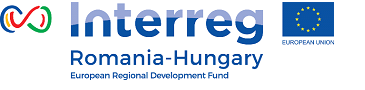 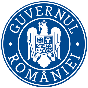 FRAUDA       acoperă o gamă largă de nereguli și acte ilegale laolaltă, caracterizate prin înșelăciune intenționată și/sau declarații/documente false, care aduc atingere intereselor financiare ale UE. 
Astfel, componenta de înşelăciune intenționată este cea care deosebeşte FRAUDA de termenul generic de NEREGULĂ.
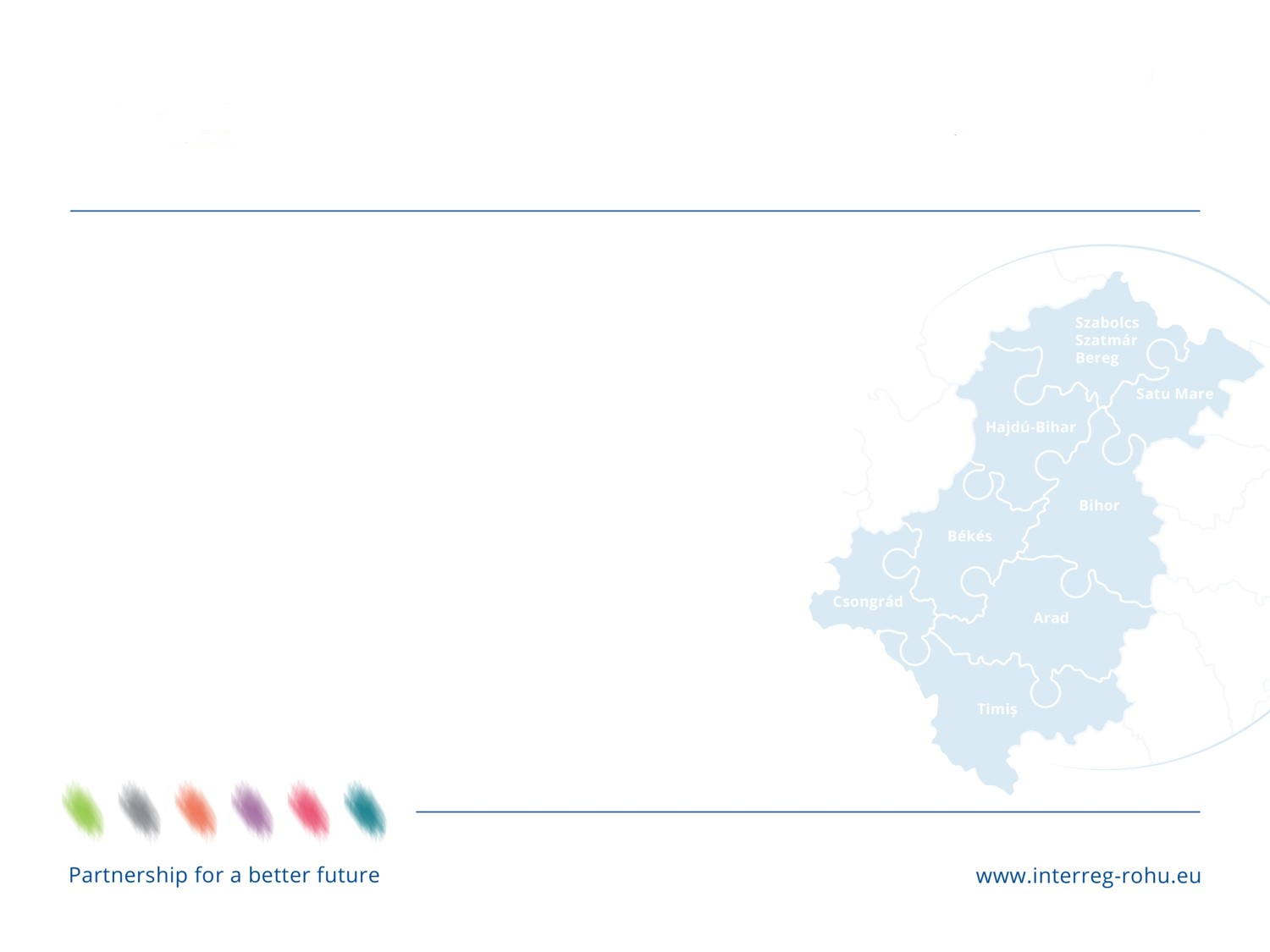 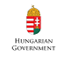 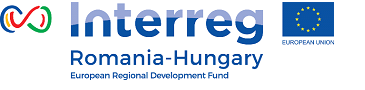 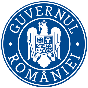 Exemplu de caz:

Intr-un proiect de infrastructură rutieră antreprenorul are de montat plăci publicitare cu date de identificare ale proiectului și sigla UE de-a lungul unui drum. 
In urma verificarilor s-a constatat faptul că plăcile nu au fost montate, iar costurile prevăzute prin contract nu au fost solicitate la plată. 

  R: NEREGULĂ       lipsa intenției
Lorem ipsum dolor sit amet, consectetur adipiscing elit. Integer eros velit, fermentum eget varius vel, scelerisque et quam. Nam sed justo non sapien consequat aliquet. Vestibulum tempus, eros ut finibus blandit, lorem mauris aliquam dui, vitae auctor massa nunc ut orci. Etiam faucibus eu nibh a blandit. Mauris hendrerit, neque sit amet cursus scelerisque, ex eros aliquam est, vitae dapibus nibh ligula ut nibh. Sed eros augue, convallis nec quam non, faucibus ornare urna. Aliquam mattis mattis tortor. Suspendisse potenti.
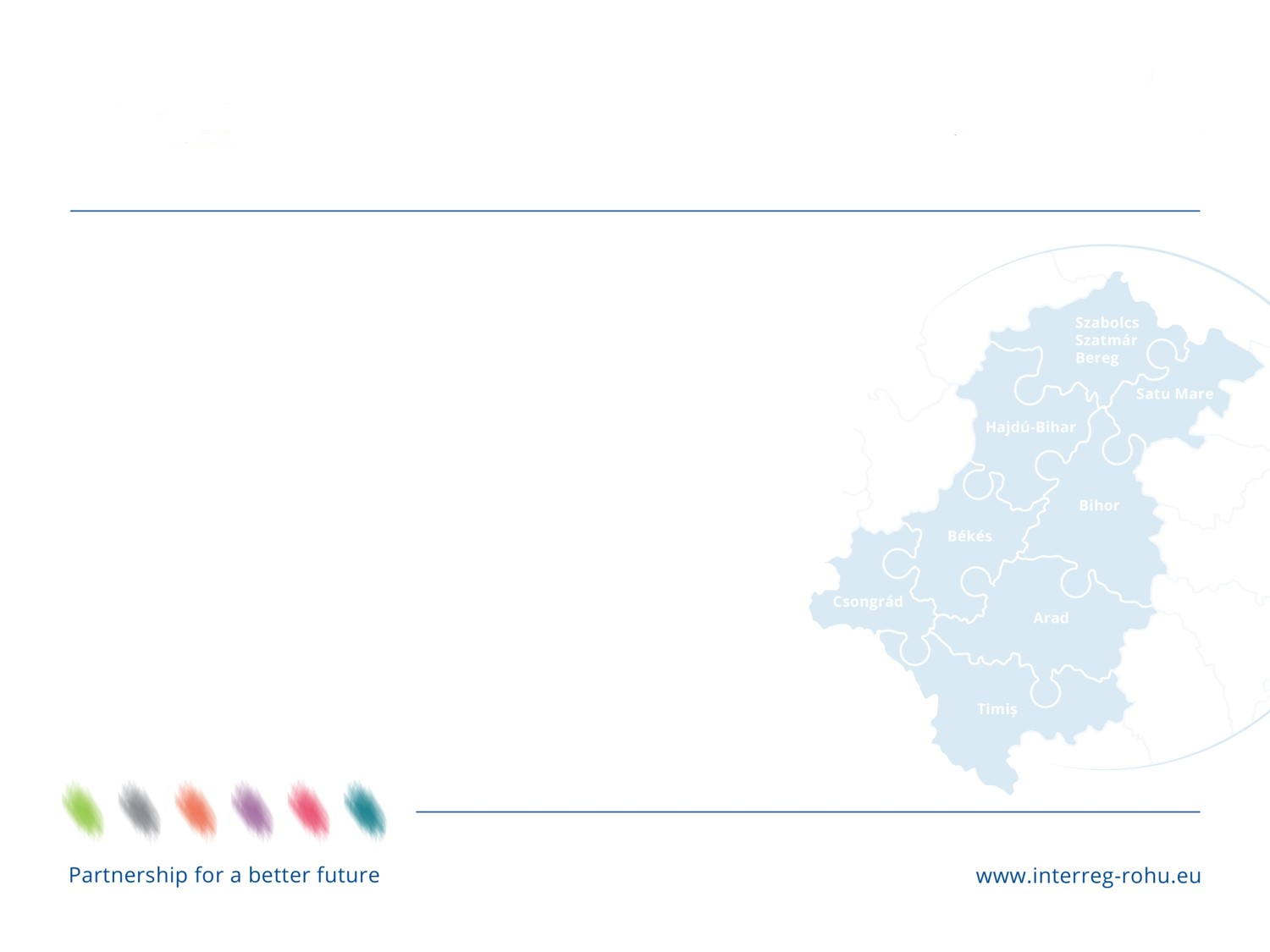 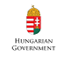 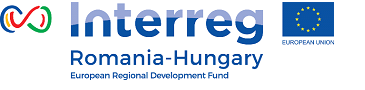 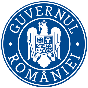 Exemplu de caz:

Un reprezentant al unei societăți comerciale a făcut declarații false cu privire la statutul de IMM, atunci când a solicitat finanțare UE. Reprezentantul a depus un bilanț anual modificat și a declarat un număr mai mic de angajați, în scopul de a îndeplini criteriile de eligibilitate pentru IMM-uri și de a primi finanțare UE. 

R: FRAUDĂ   intenția de a înșela cu privire la statutul societății (dimensiunea financiară și a resurselor umane) + prezentarea de documente modificate/false
Lorem ipsum dolor sit amet, consectetur adipiscing elit. Integer eros velit, fermentum eget varius vel, scelerisque et quam. Nam sed justo non sapien consequat aliquet. Vestibulum tempus, eros ut finibus blandit, lorem mauris aliquam dui, vitae auctor massa nunc ut orci. Etiam faucibus eu nibh a blandit. Mauris hendrerit, neque sit amet cursus scelerisque, ex eros aliquam est, vitae dapibus nibh ligula ut nibh. Sed eros augue, convallis nec quam non, faucibus ornare urna. Aliquam mattis mattis tortor. Suspendisse potenti.
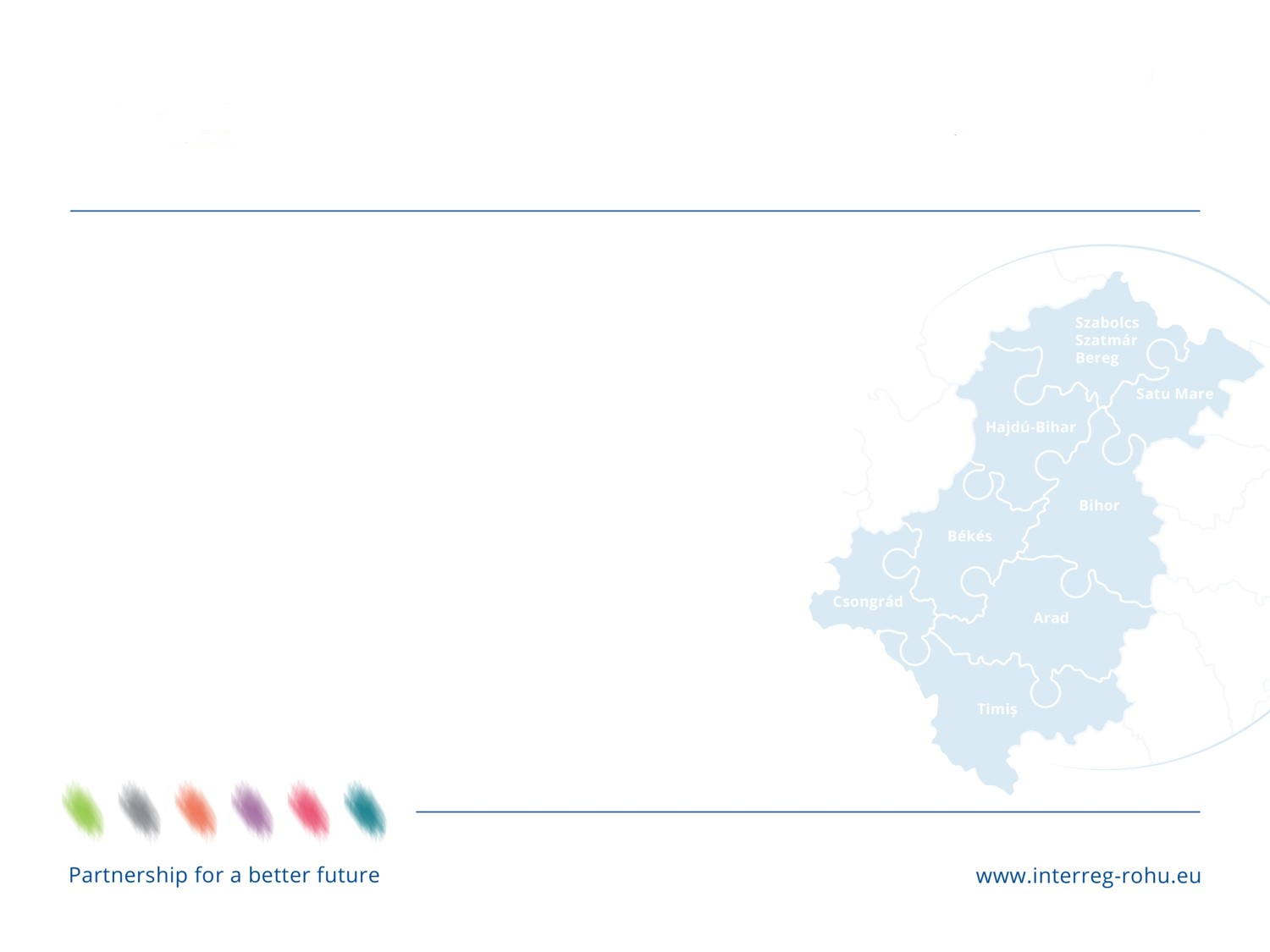 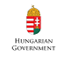 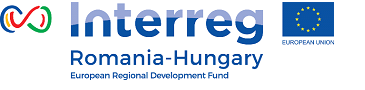 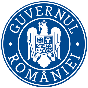 Exemplu de caz:
Autoritatea contractantă publică anunțurile de participare pentru mai multe contracte de furnizare, chiar înainte de vacanța de Crăciun, cu termene minime până la depunerea ofertelor de către potențialii ofertanți, fără a ține cont de complexitatea contractului de achiziție publică/acordului cadru. 

R: NEREGULĂ  fără intenție, denotă proasta planificare, respectiv managementul defectuos al autorității contractante 

FRAUDĂ   cu intenție, dacă autoritatea contractantă a limitat în mod intenționat competiția, respectiv participarea unui număr mai mare de potențiali ofertanți în procedurile de atribuire
Lorem ipsum dolor sit amet, consectetur adipiscing elit. Integer eros velit, fermentum eget varius vel, scelerisque et quam. Nam sed justo non sapien consequat aliquet. Vestibulum tempus, eros ut finibus blandit, lorem mauris aliquam dui, vitae auctor massa nunc ut orci. Etiam faucibus eu nibh a blandit. Mauris hendrerit, neque sit amet cursus scelerisque, ex eros aliquam est, vitae dapibus nibh ligula ut nibh. Sed eros augue, convallis nec quam non, faucibus ornare urna. Aliquam mattis mattis tortor. Suspendisse potenti.
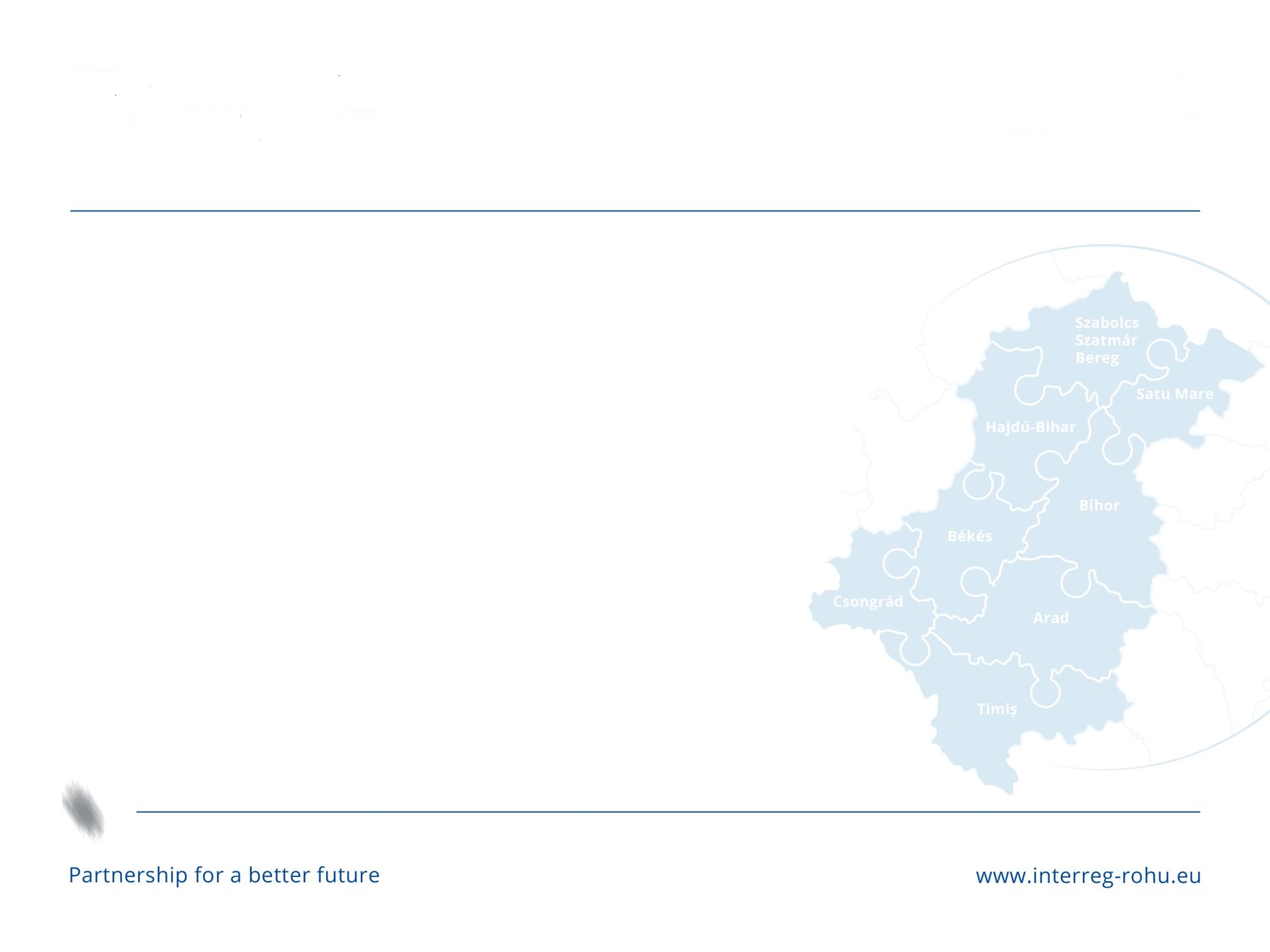 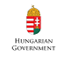 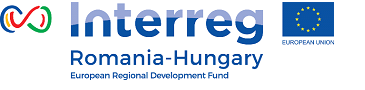 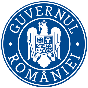 Sesizarea DLAF/DNA pe baza prevederilor Legii 78/2000, cu modificarile si completarile ulterioare:
Art. 181(1) Folosirea sau prezentarea cu rea-credinta de documente ori declaratii false, inexacte sau incomplete, daca fapta are ca rezultat obtinerea pe nedrept de fonduri din bugetul general al Uniunii Europene sau din bugetele administrate de aceasta ori in numele ei, se pedepseste cu inchisoare de la 2 la 7 ani si interzicerea unor drepturi.
Art. 182
(1) Schimbarea, fara respectarea prevederilor legale, a destinatiei fondurilor obtinute din bugetul general al Uniunii Europene sau din bugetele administrate de aceasta ori in numele ei se pedepseste cu inchisoare de la un an la 5 ani si interzicerea unor drepturi.
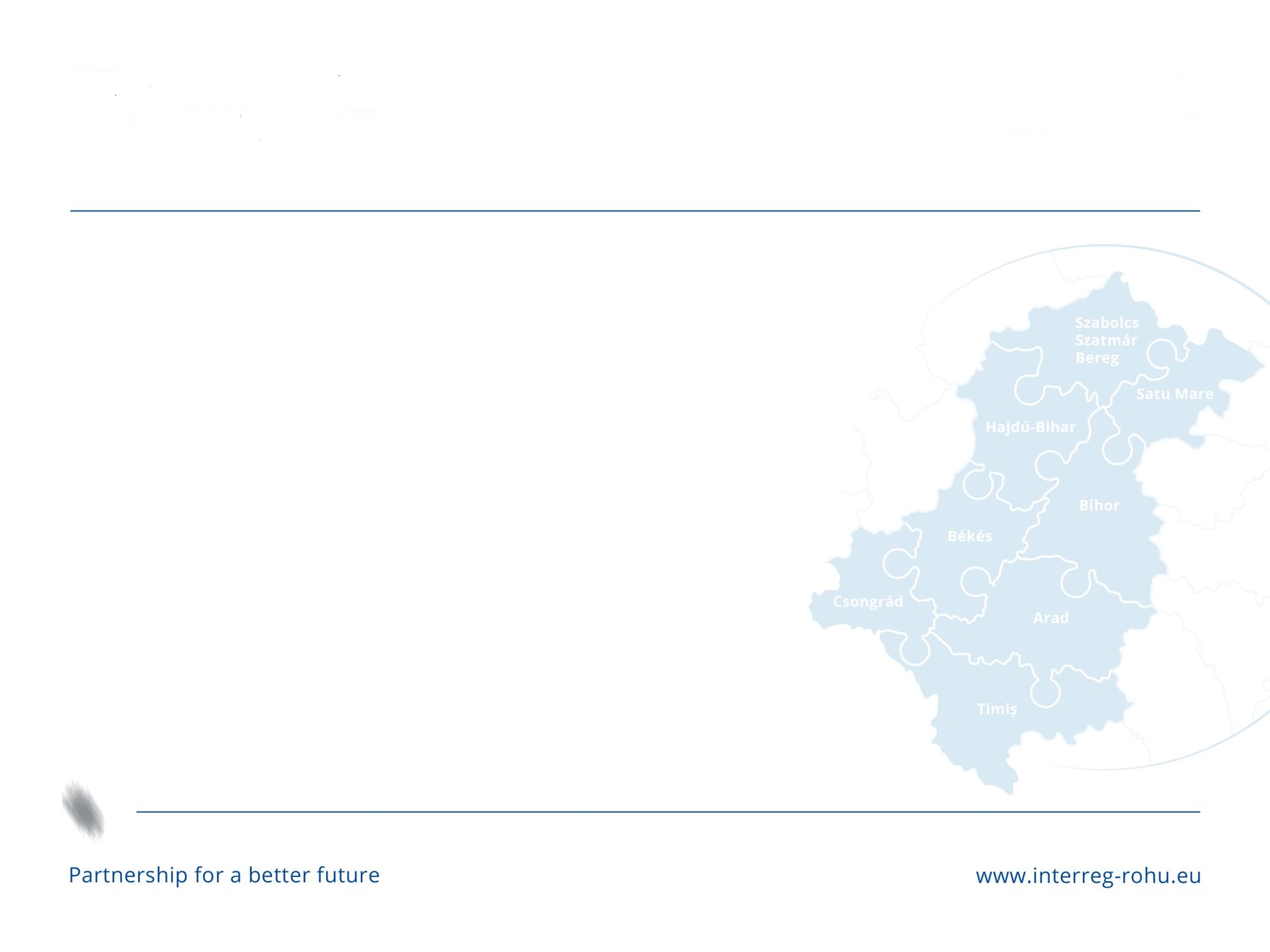 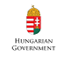 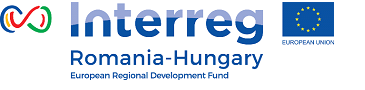 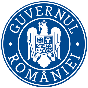 Sesizarea DLAF/DNA pe baza prevederilor Legii 78/2000, cu modificarile si completarile ulterioare:

Art. 183(1) Folosirea sau prezentarea cu rea-credinta de documente ori declaratii false, inexacte sau incomplete, care are ca rezultat diminuarea ilegala a resurselor ce trebuie virate catre bugetul general al Uniunii Europene sau catre bugetele administrate de aceasta ori in numele ei, se pedepseste cu inchisoare de la 2 la 7 ani si interzicerea unor drepturi.

Art. 184Tentativa infractiunilor prevazute la art. 181-183 se pedepseste.
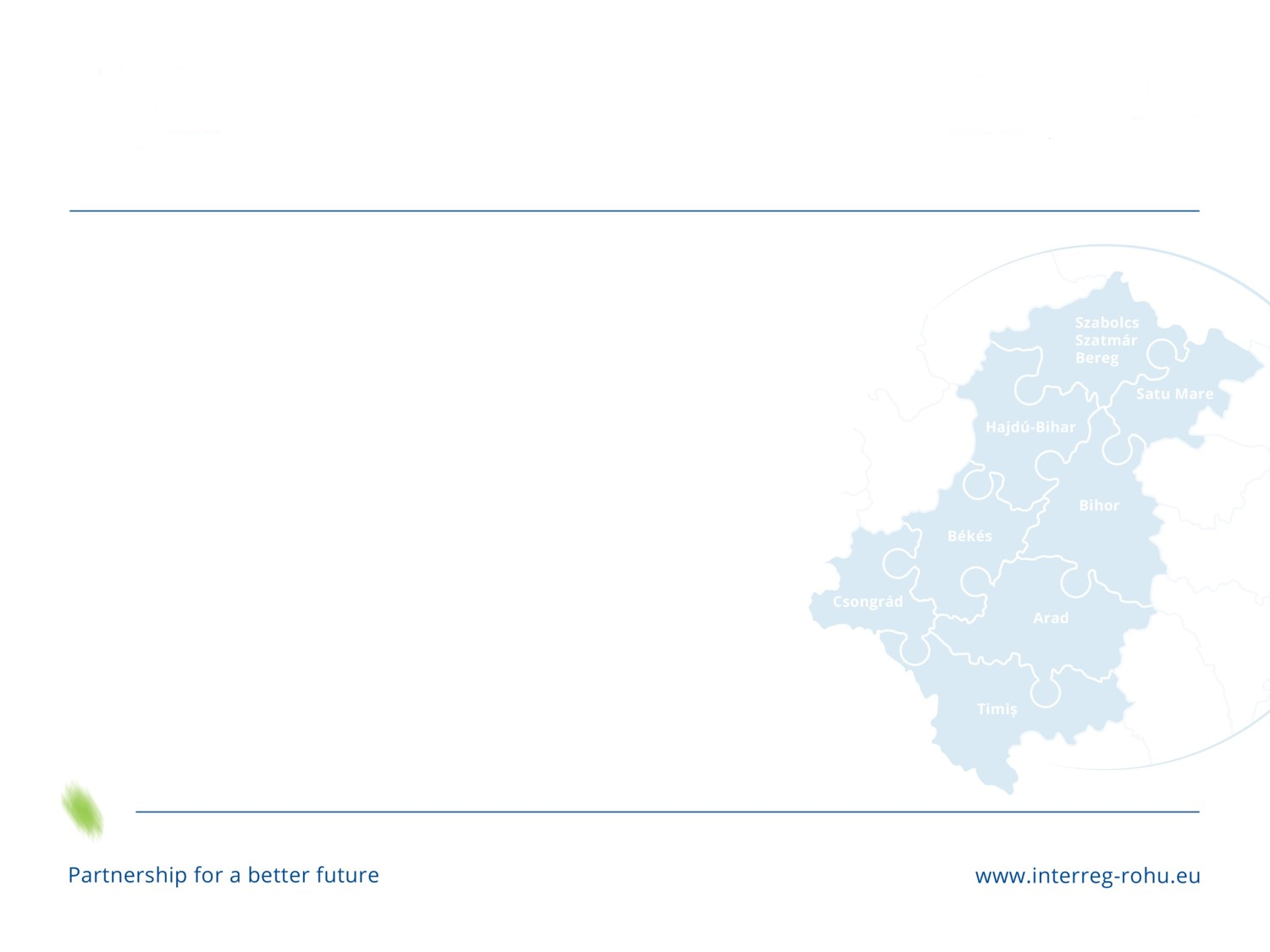 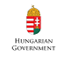 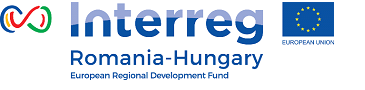 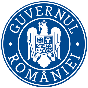 Fraude în cadrul contractelor și achizițiilor publice
Nedeclararea conflictelor de interese
Practici de cooperare secretă 
Oferte discrepante 
Manipularea specificațiilor 
Divulgarea datelor referitoare la licitații 
Manipularea ofertelor 
Atribuirea nejustificată unui singur ofertant 
Fragmentarea achizițiilor  
Stabilirea incorectă a costurilor
Manipularea prețurilor
Neîndeplinirea specificațiilor contractului
Facturi false, duble sau la prețuri excesive
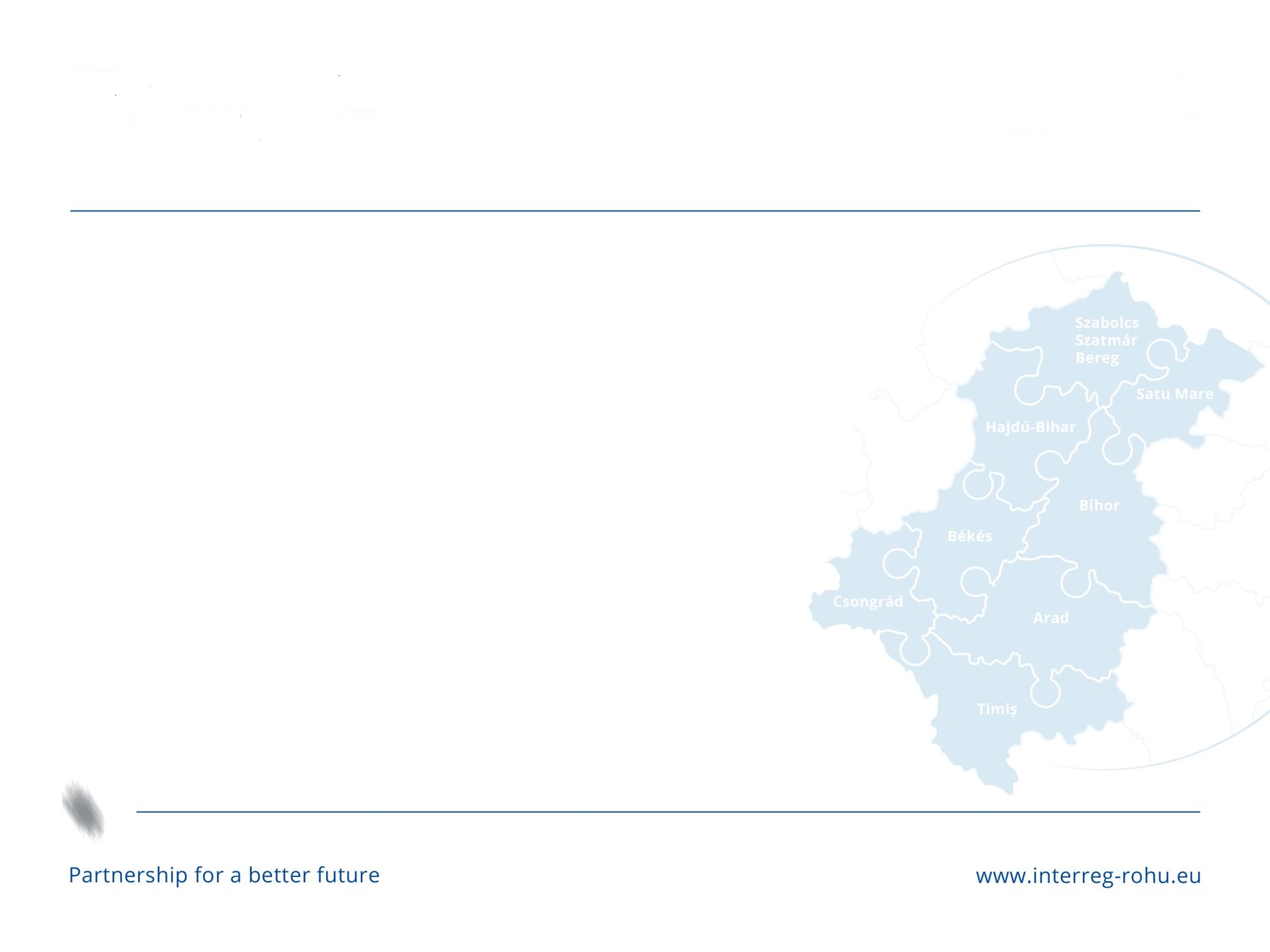 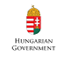 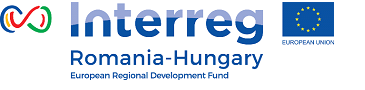 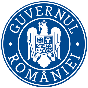 Exemple de indicatori de fraudă identificați în cadrul proiectelor, cuprinşi în Anexa nr. 1 la HG 875/2011, cu modificările şi completările ulterioare:
Practici de cooperare secretă; 
Divulgarea datelor referitoare la licitaţii
Manipularea preţurilor
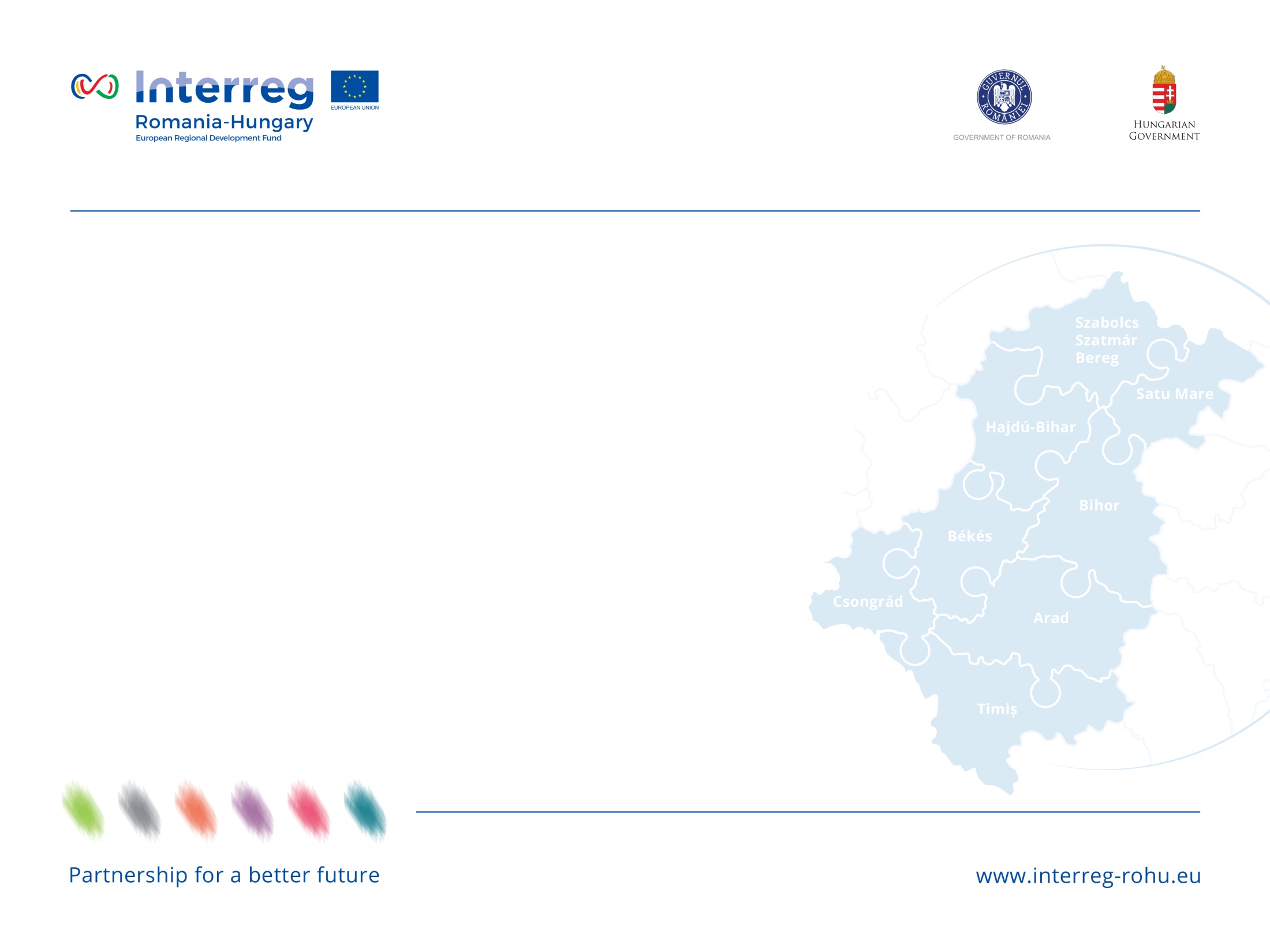 Vă mulţumim pentru atenție!
Interreg V-A Romania - Hungary